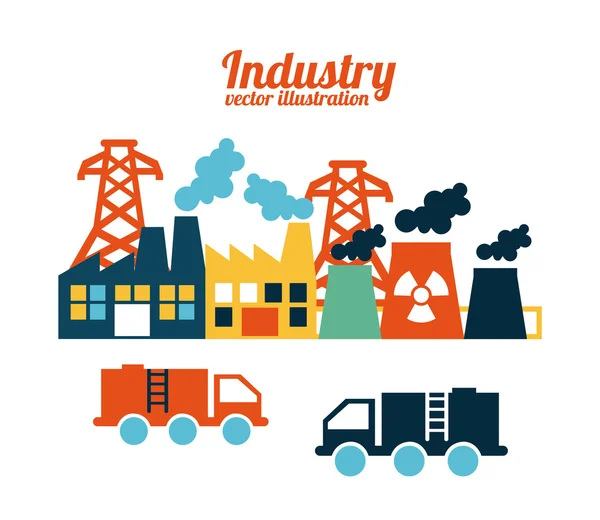 BÀI 17.
MỘT SỐ NGÀNH CÔNG NGHIỆP
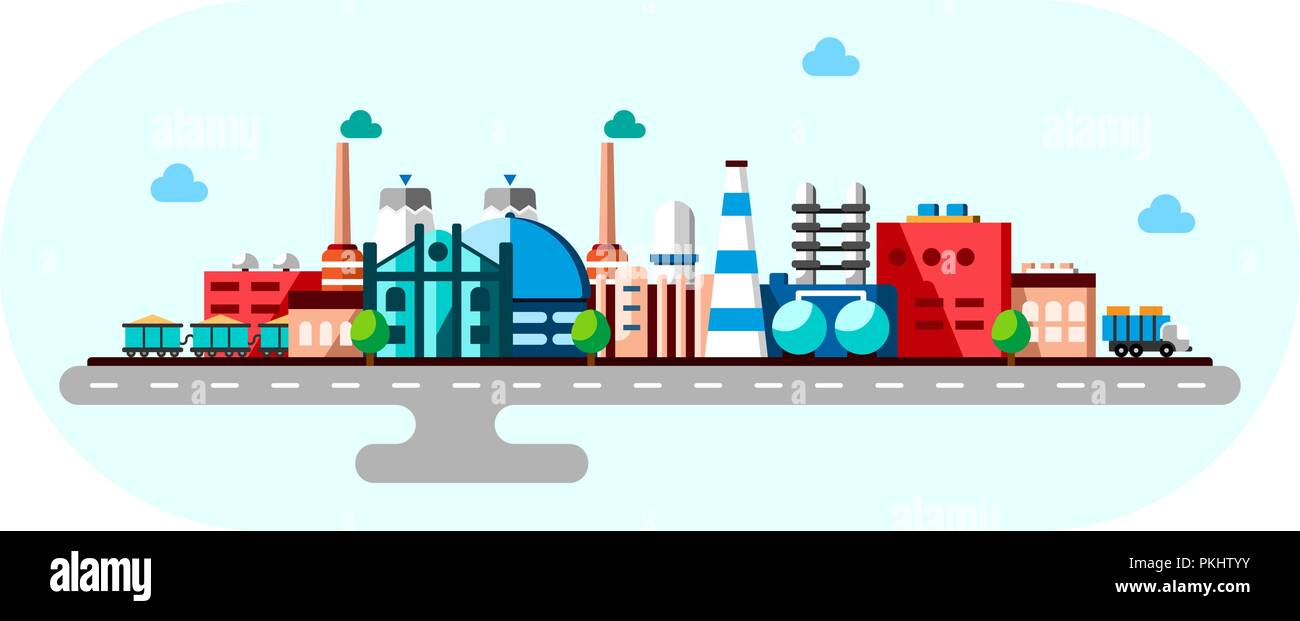 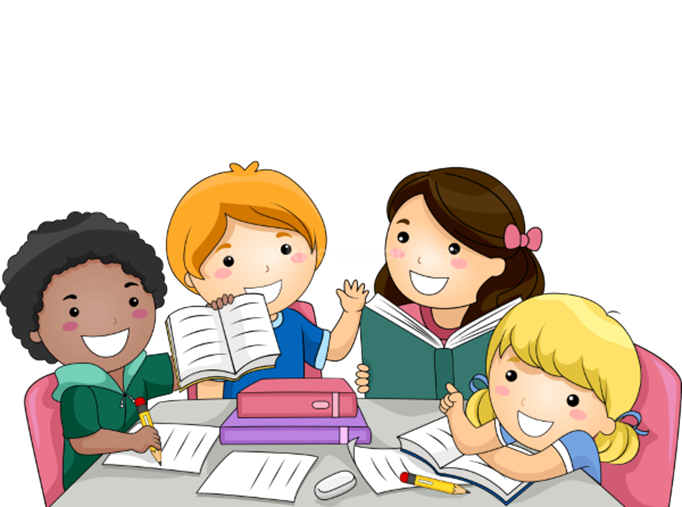 Hoạt động 2.1. tìm hiểu CÔNG NGHIỆP KHAI THÁC THAN, DẦU, KHÍ
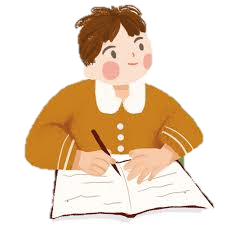 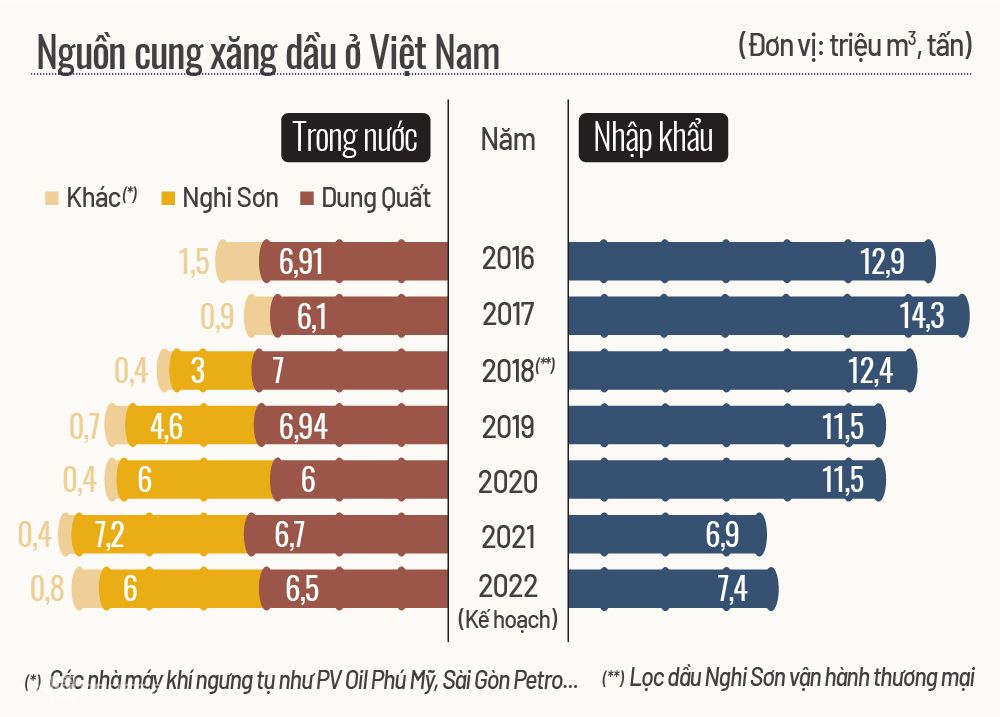 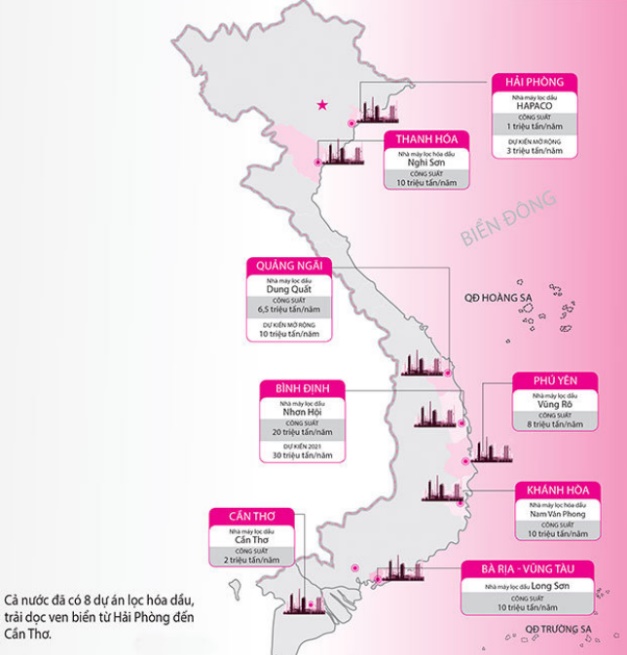 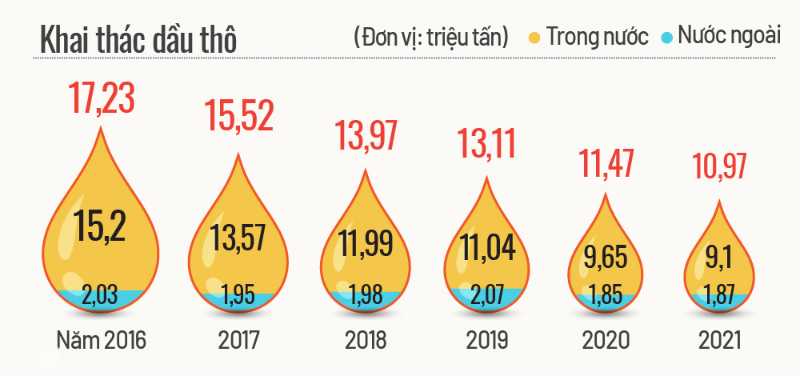 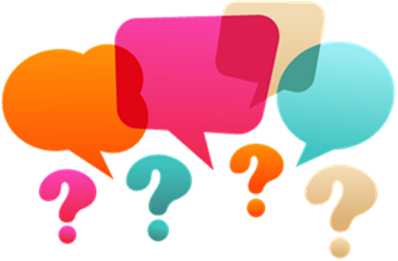 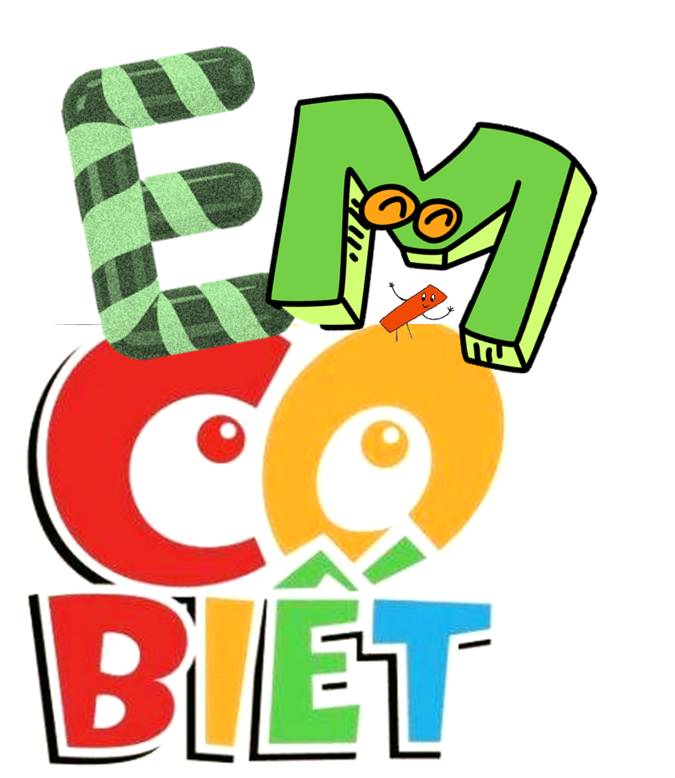 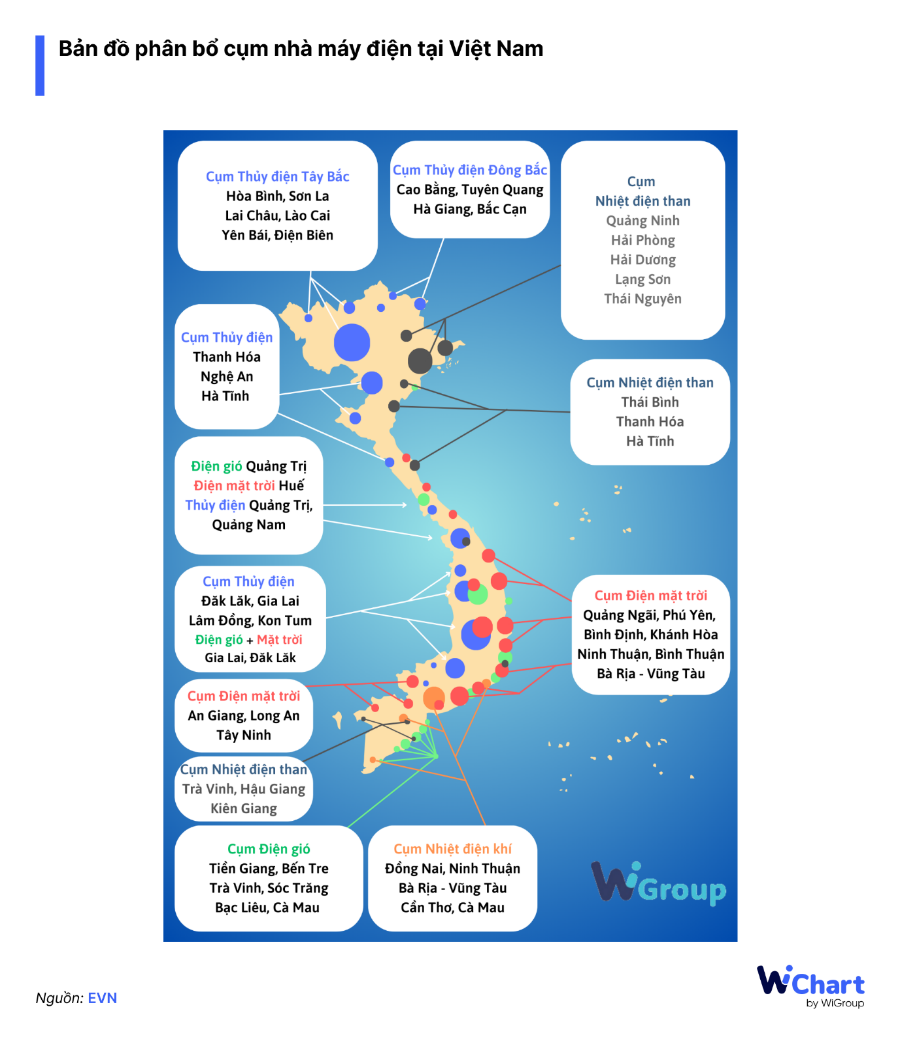 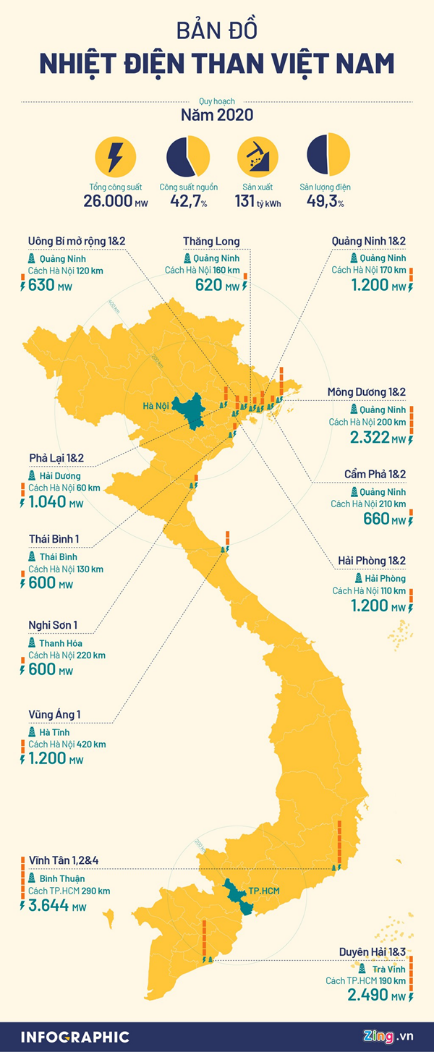 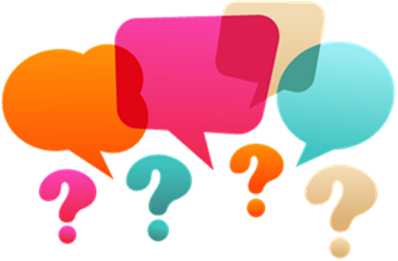 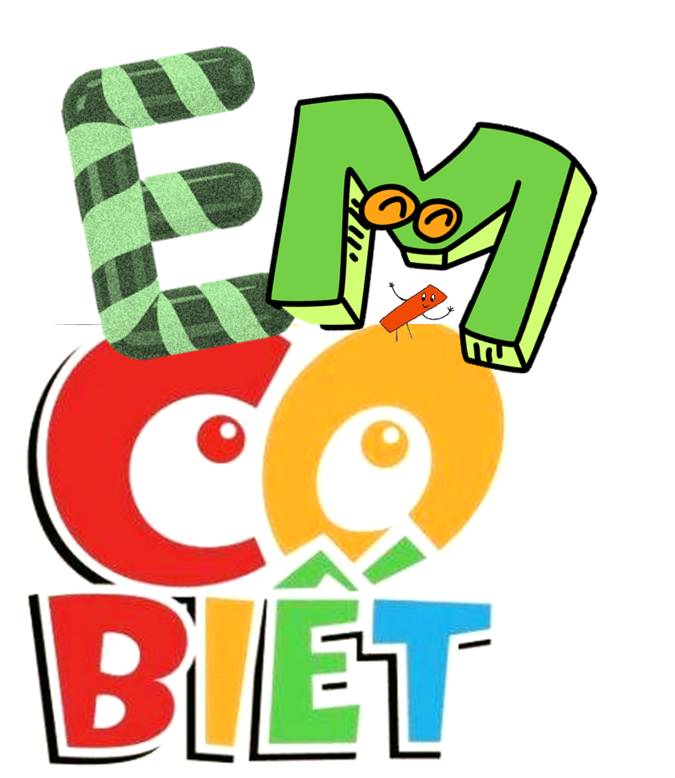 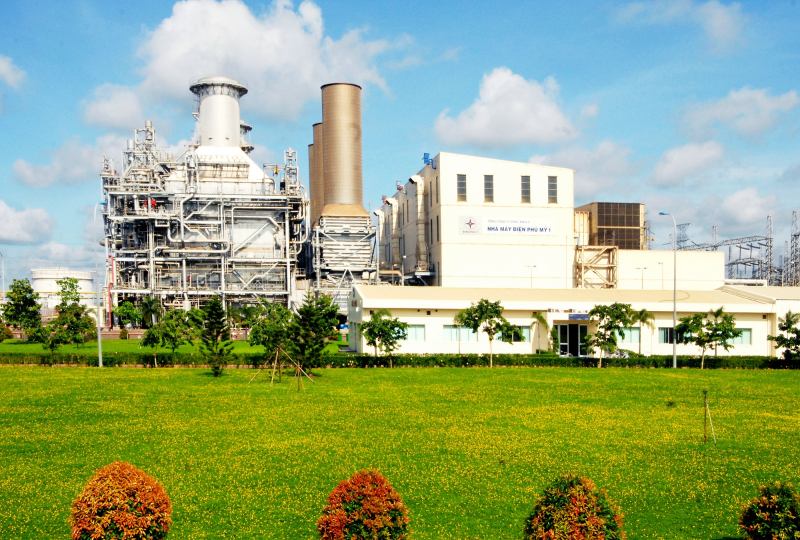 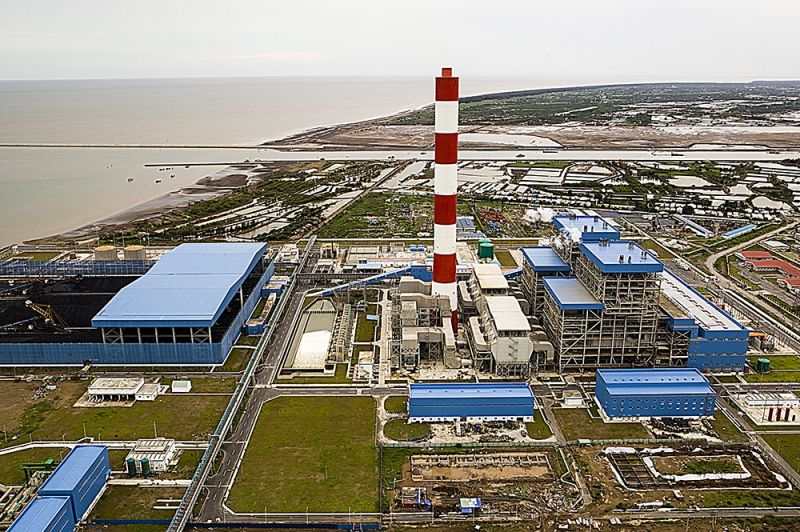 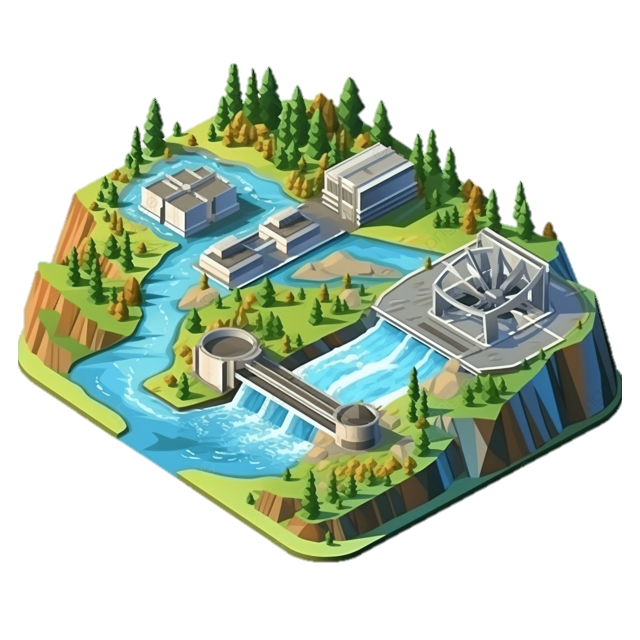 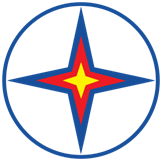 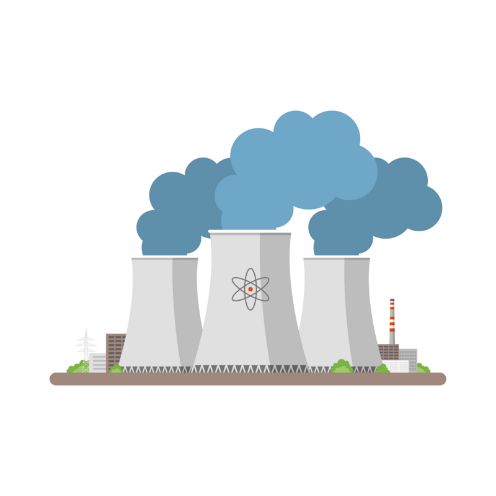 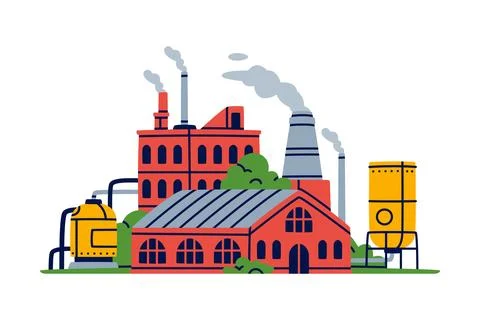 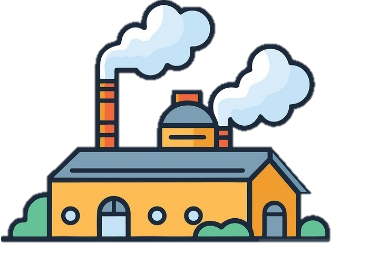 MỘT SỐ NGÀNH CÔNG NGHIỆP
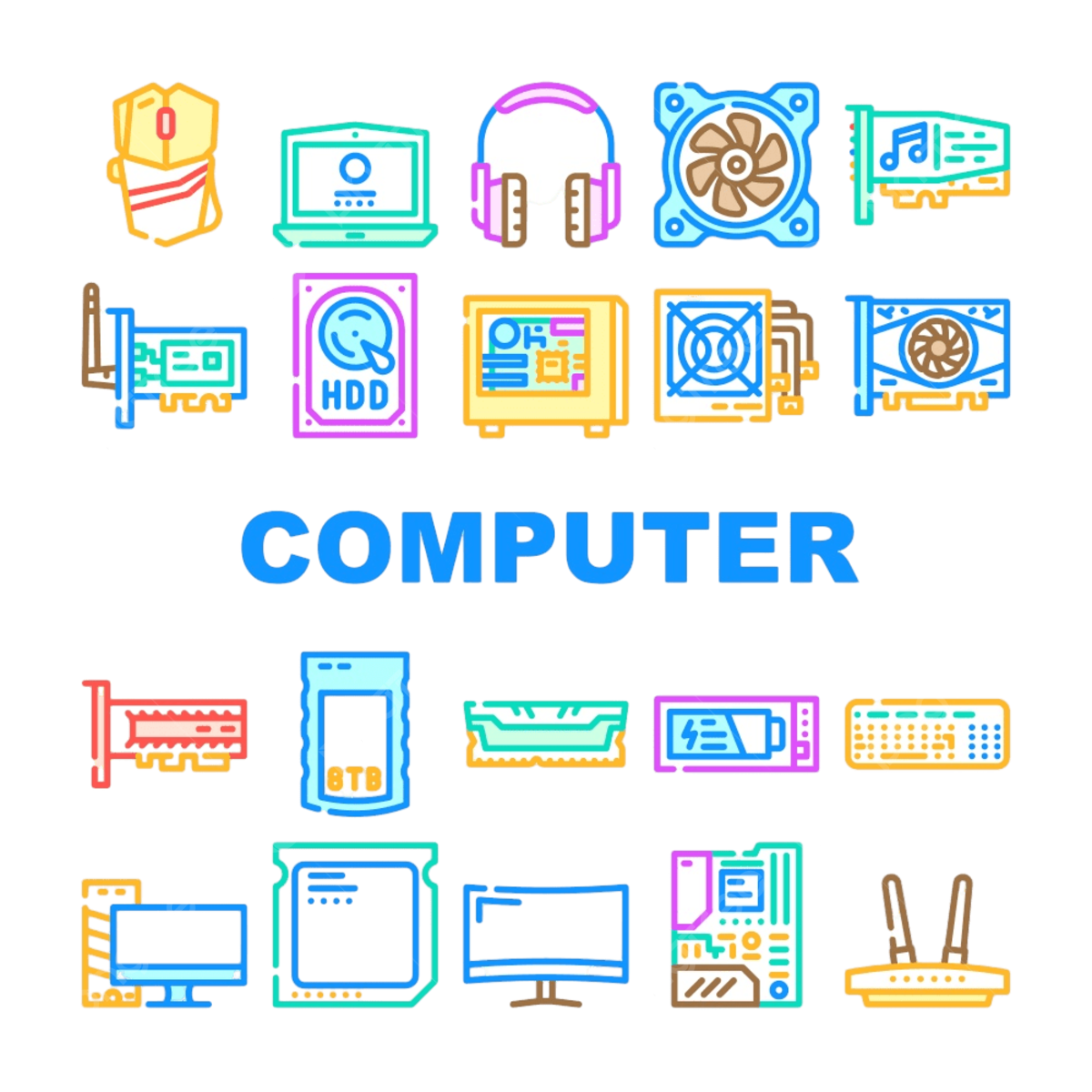 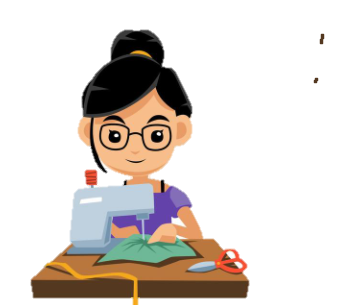 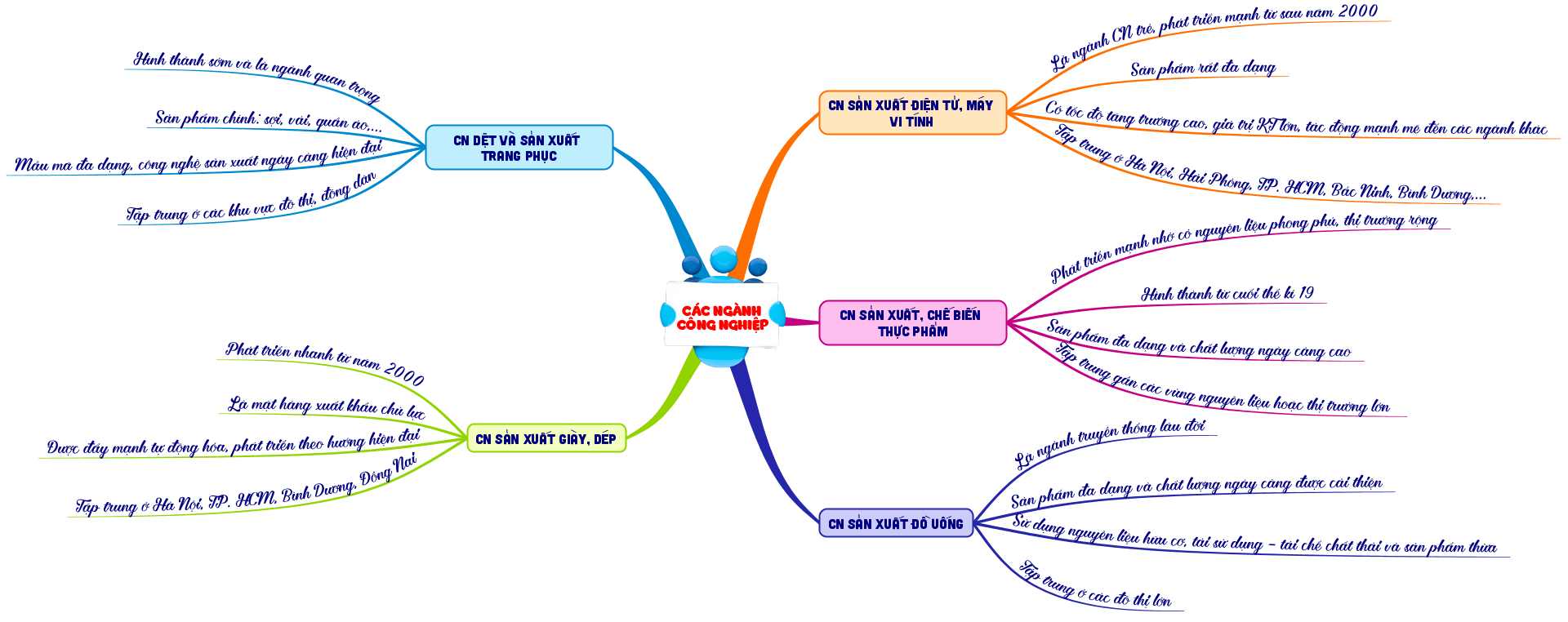 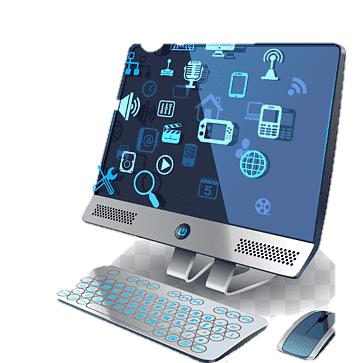 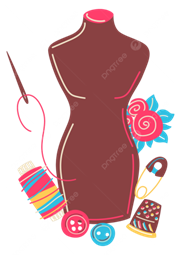 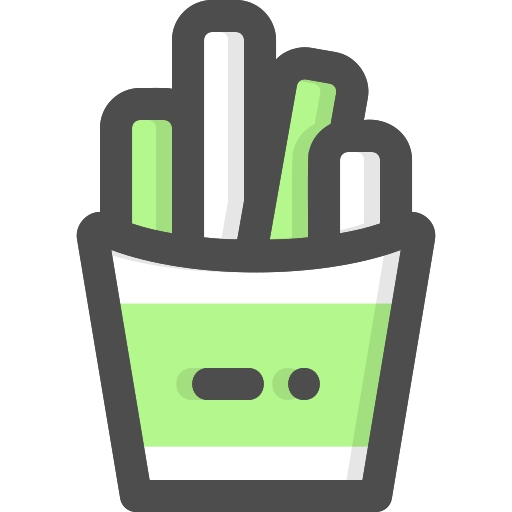 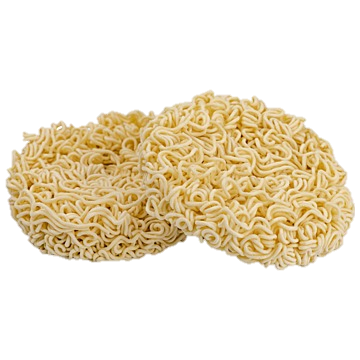 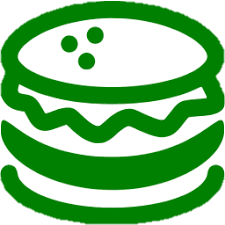 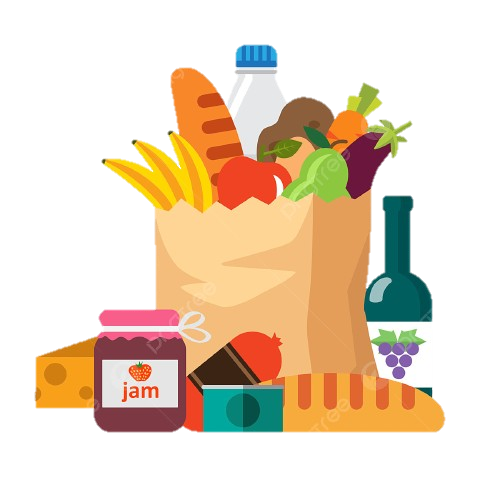 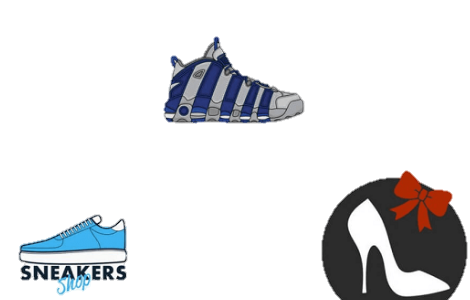 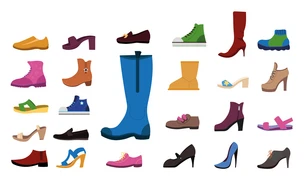 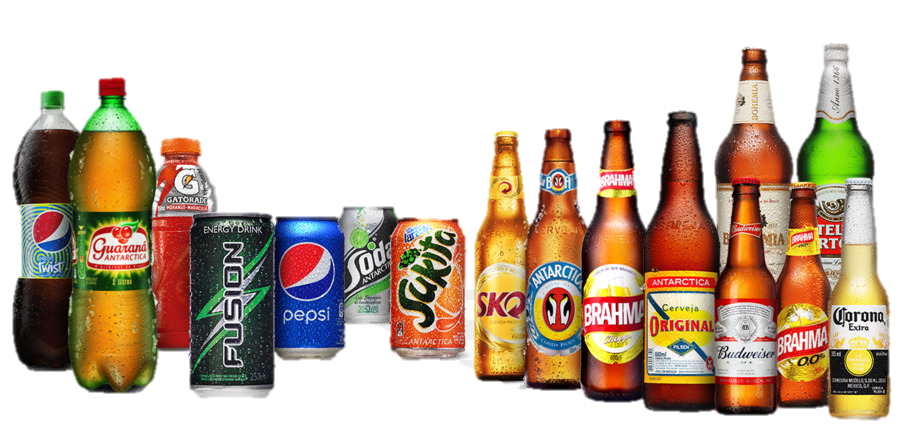 MỘT SỐ NGÀNH CÔNG NGHIỆP
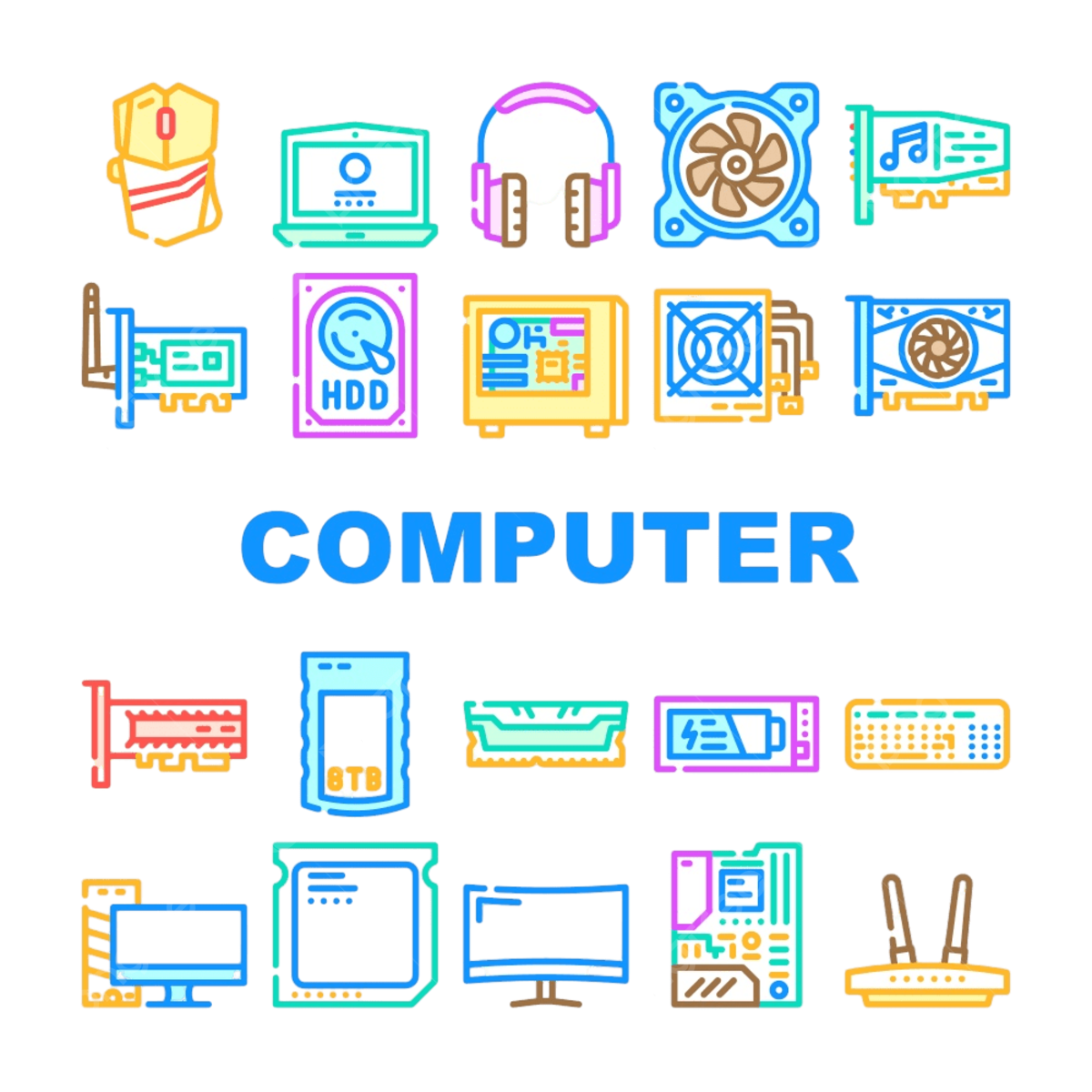 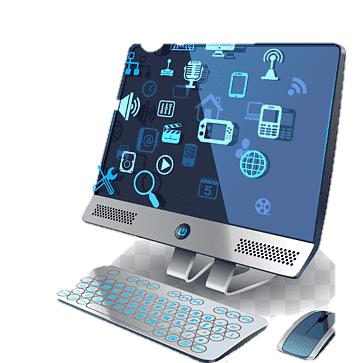 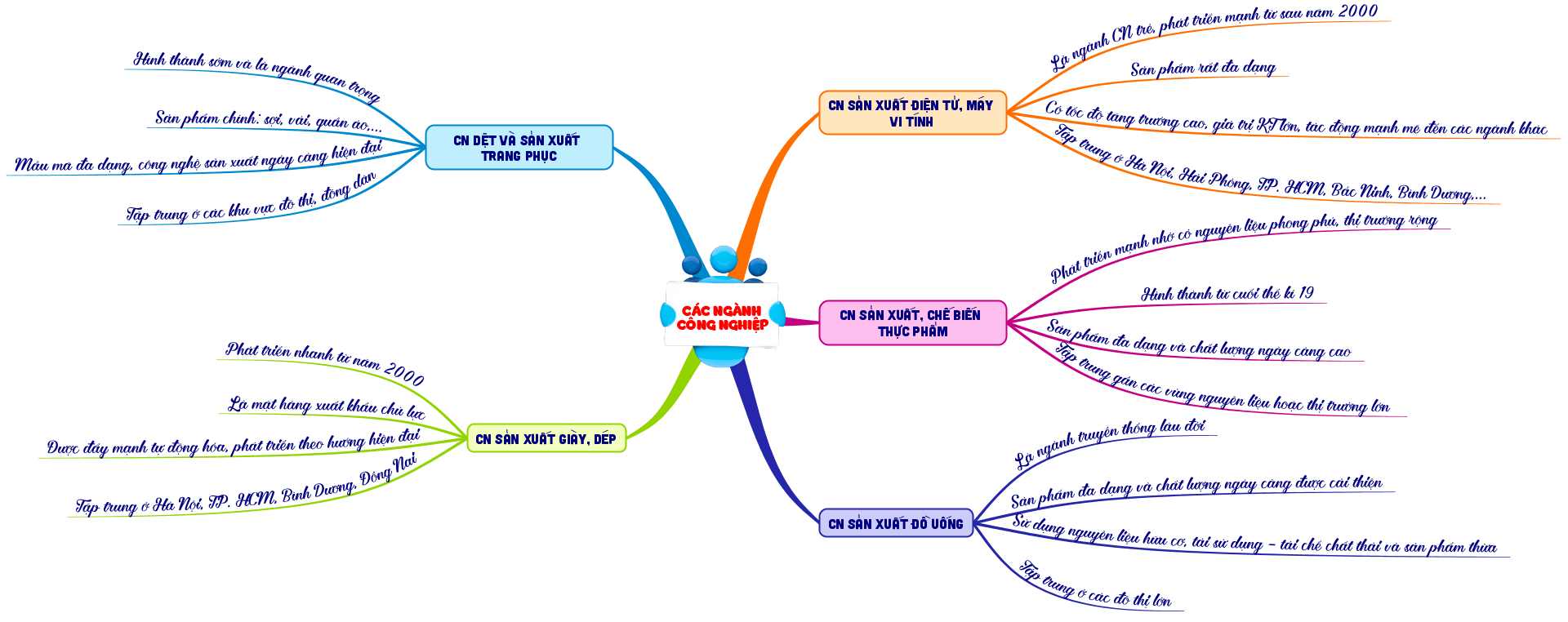 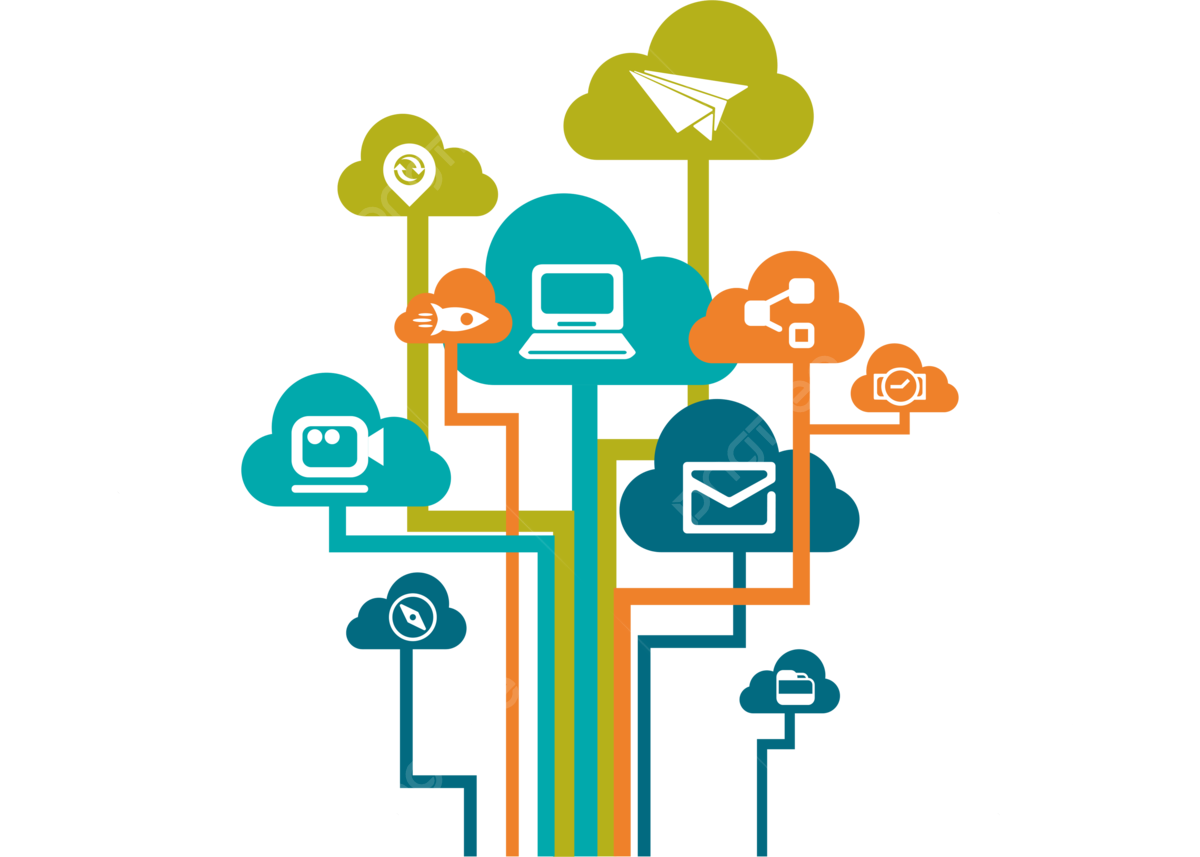 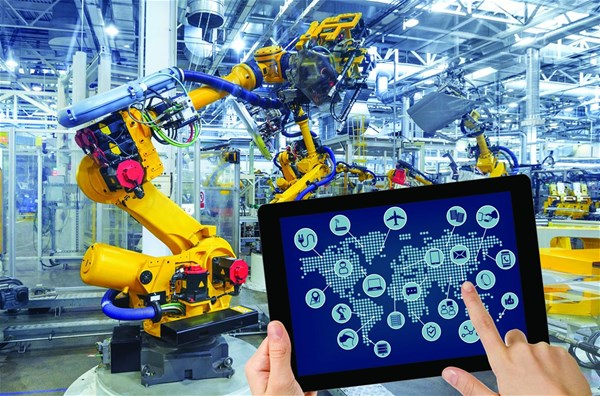 MỘT SỐ NGÀNH CÔNG NGHIỆP
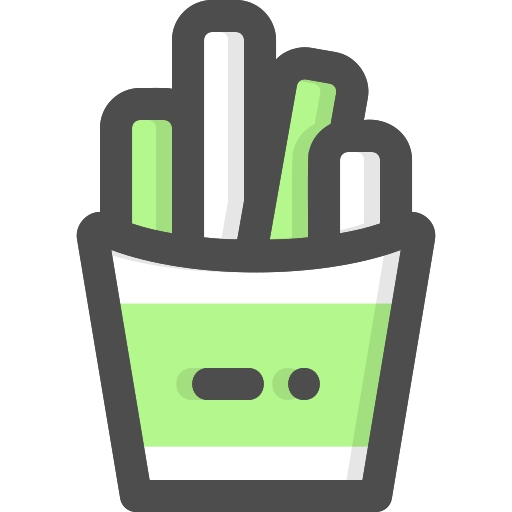 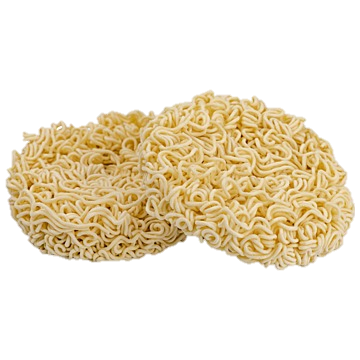 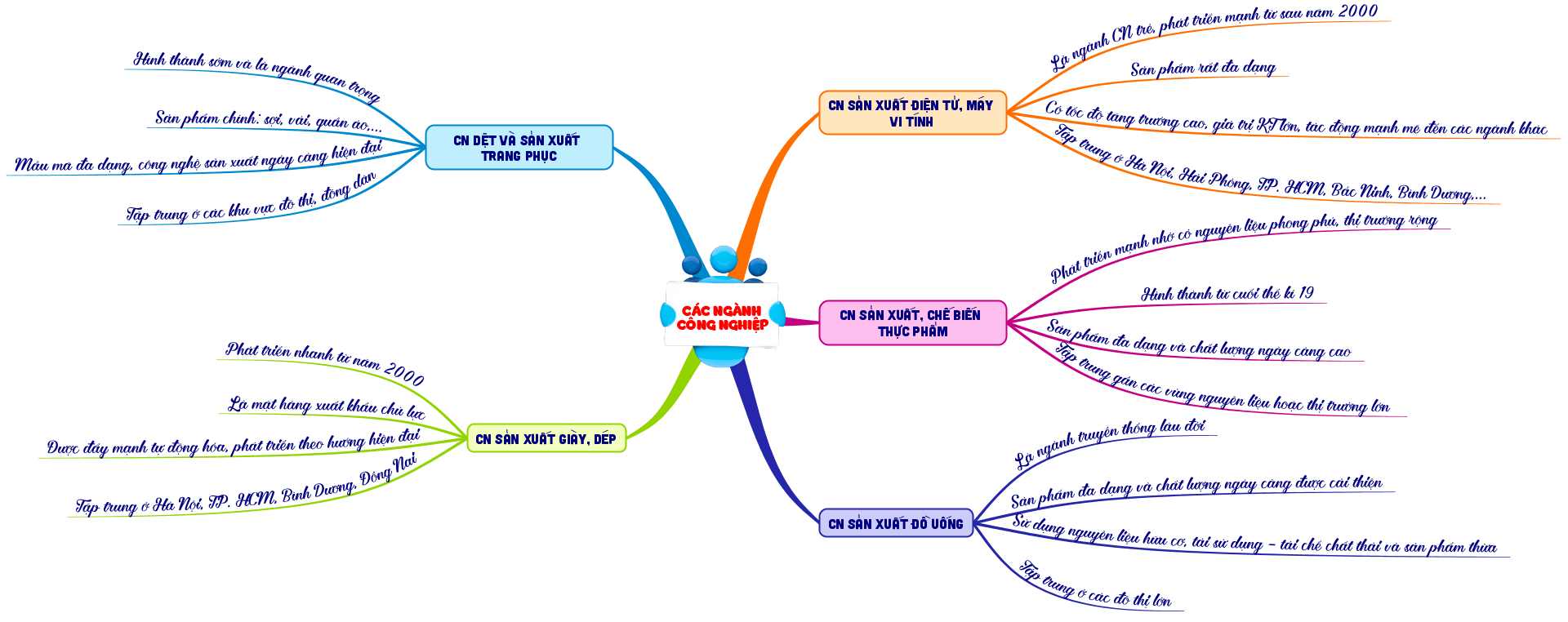 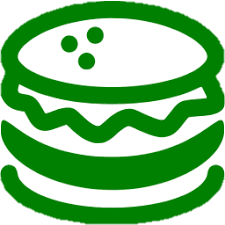 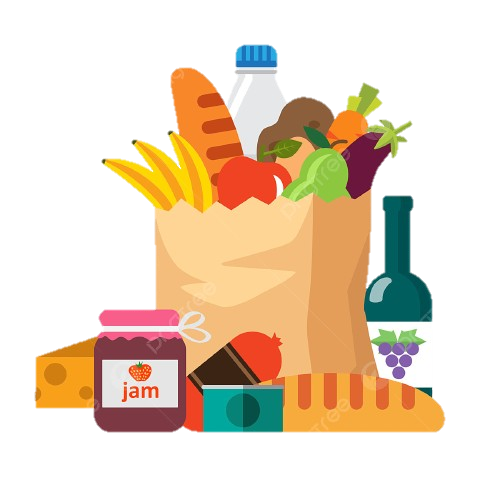 MỘT SỐ NGÀNH CÔNG NGHIỆP
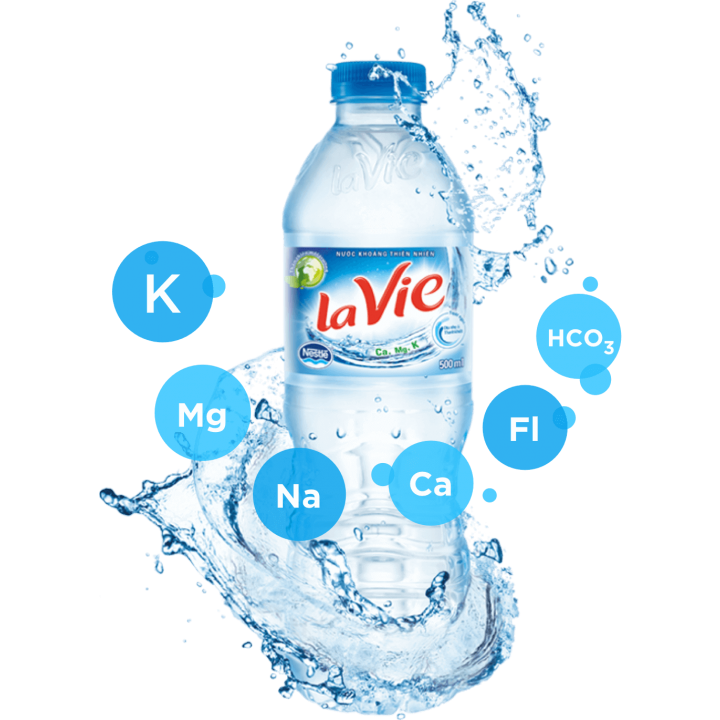 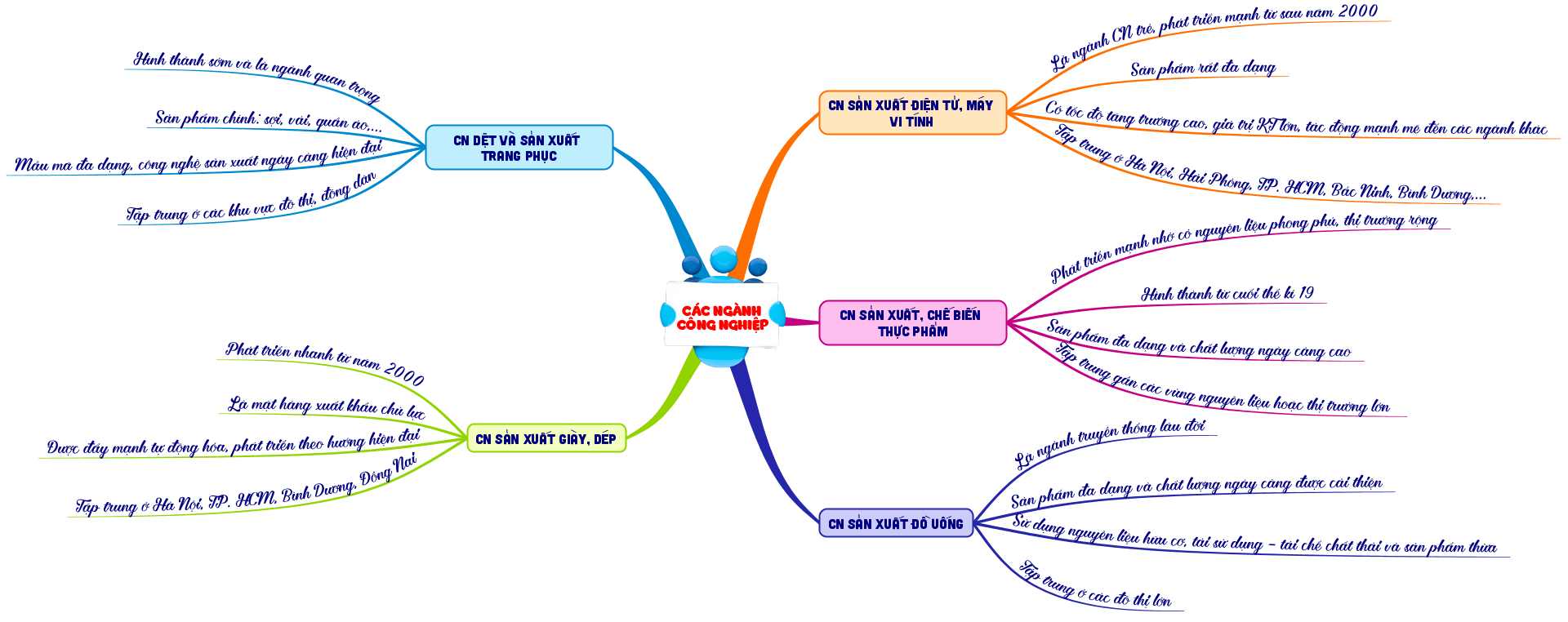 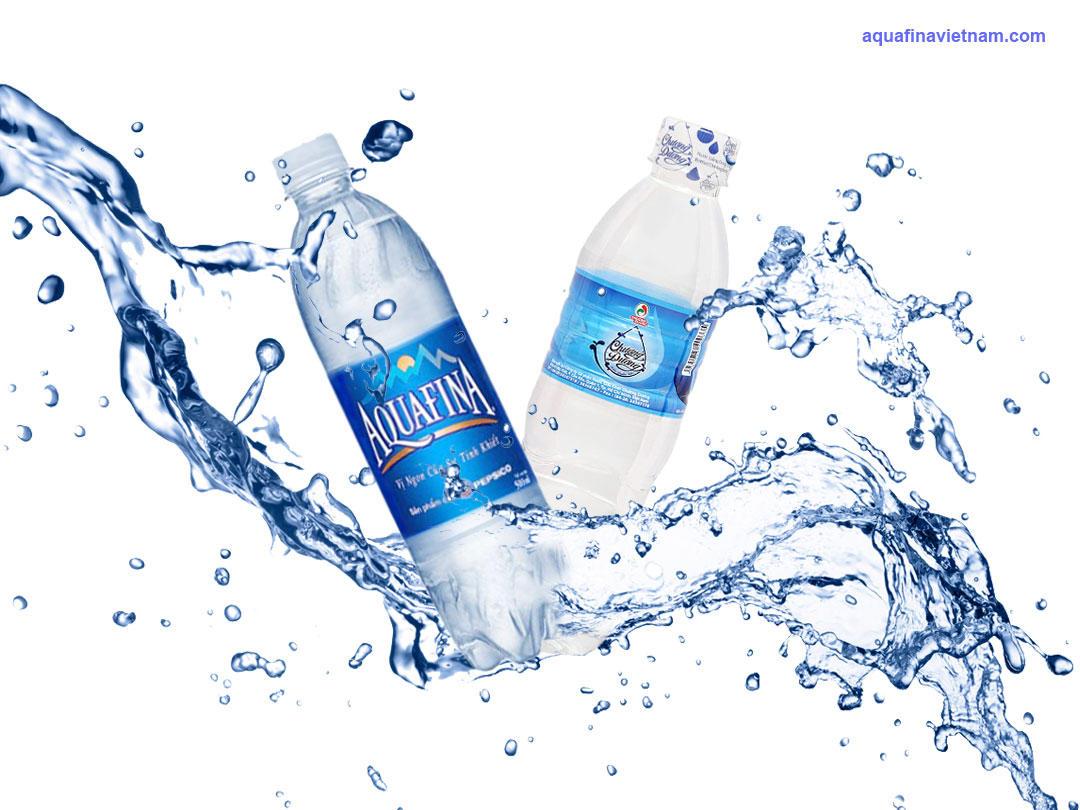 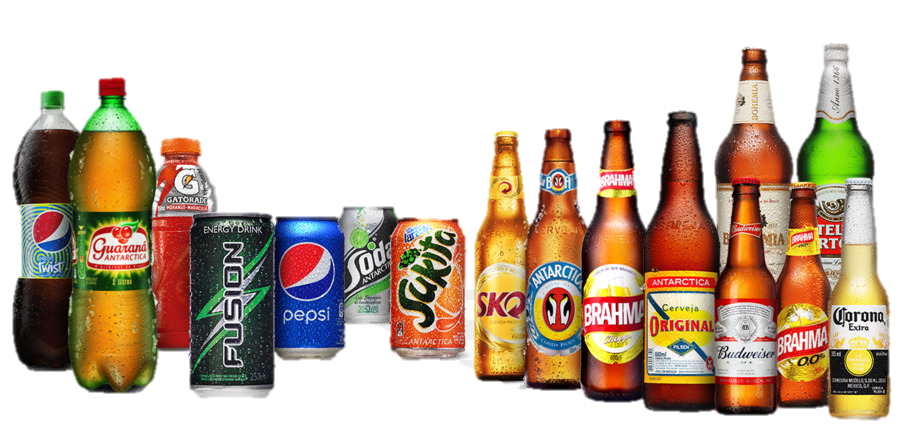 MỘT SỐ NGÀNH CÔNG NGHIỆP
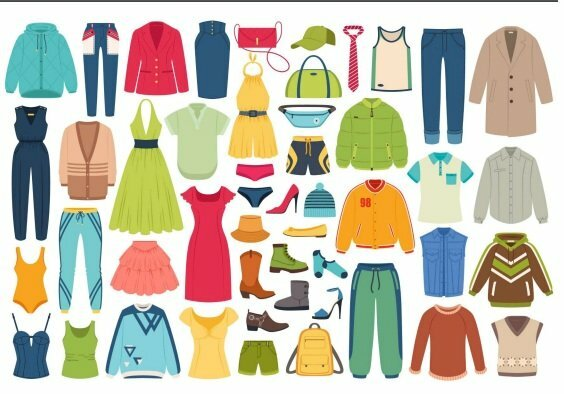 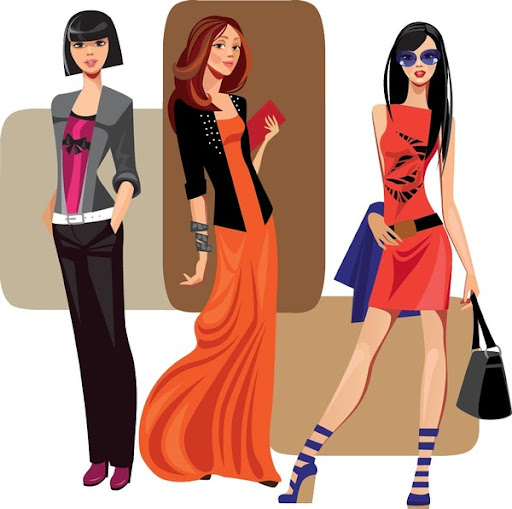 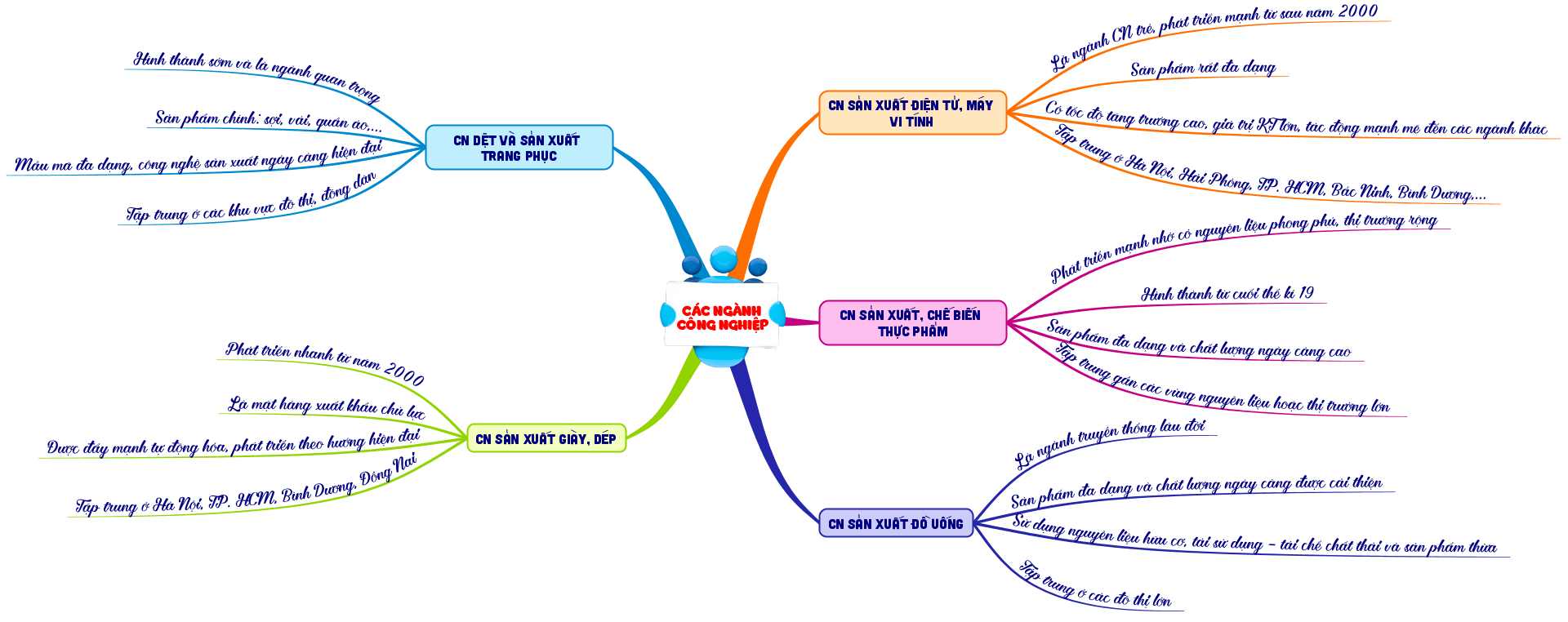 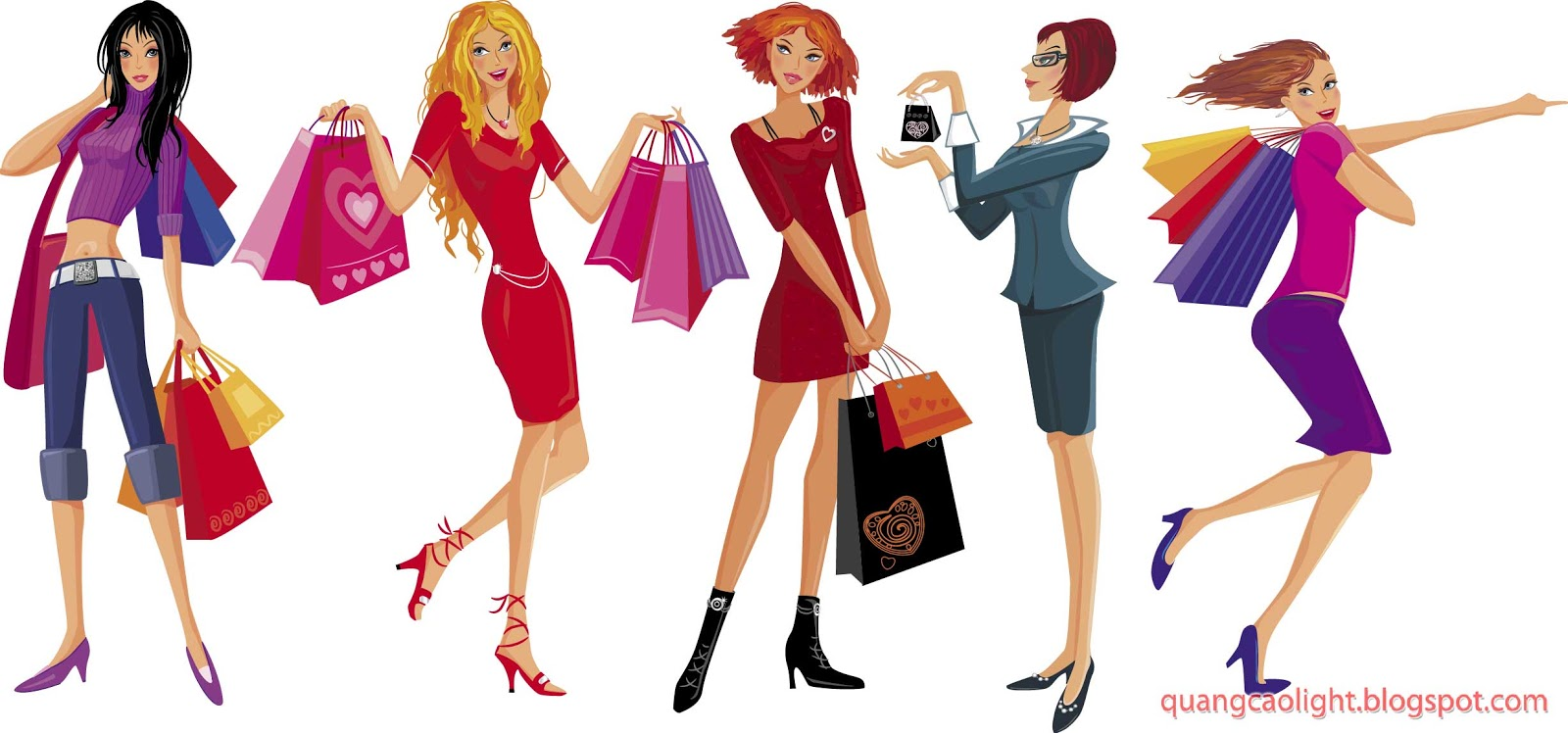 MỘT SỐ NGÀNH CÔNG NGHIỆP
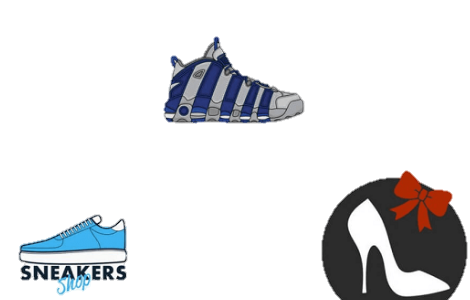 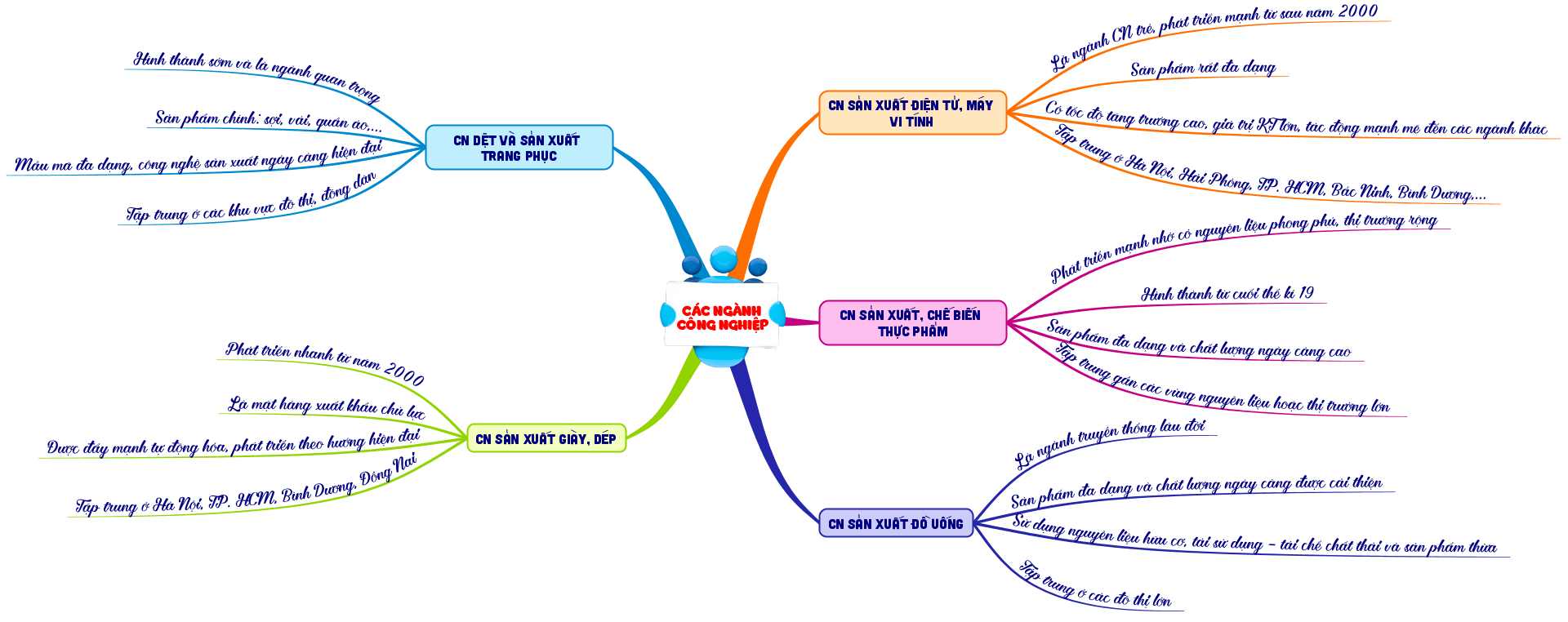 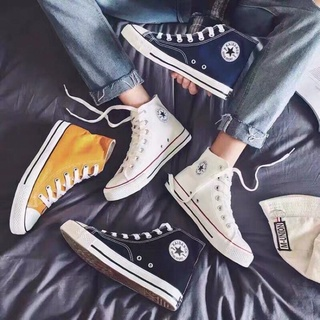 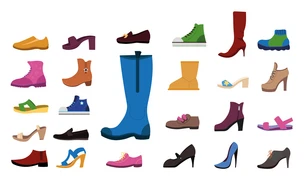 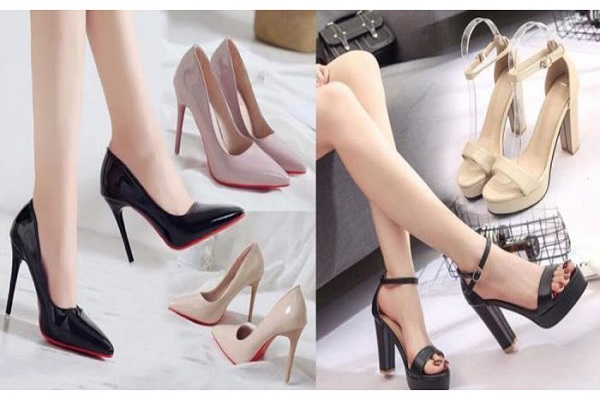 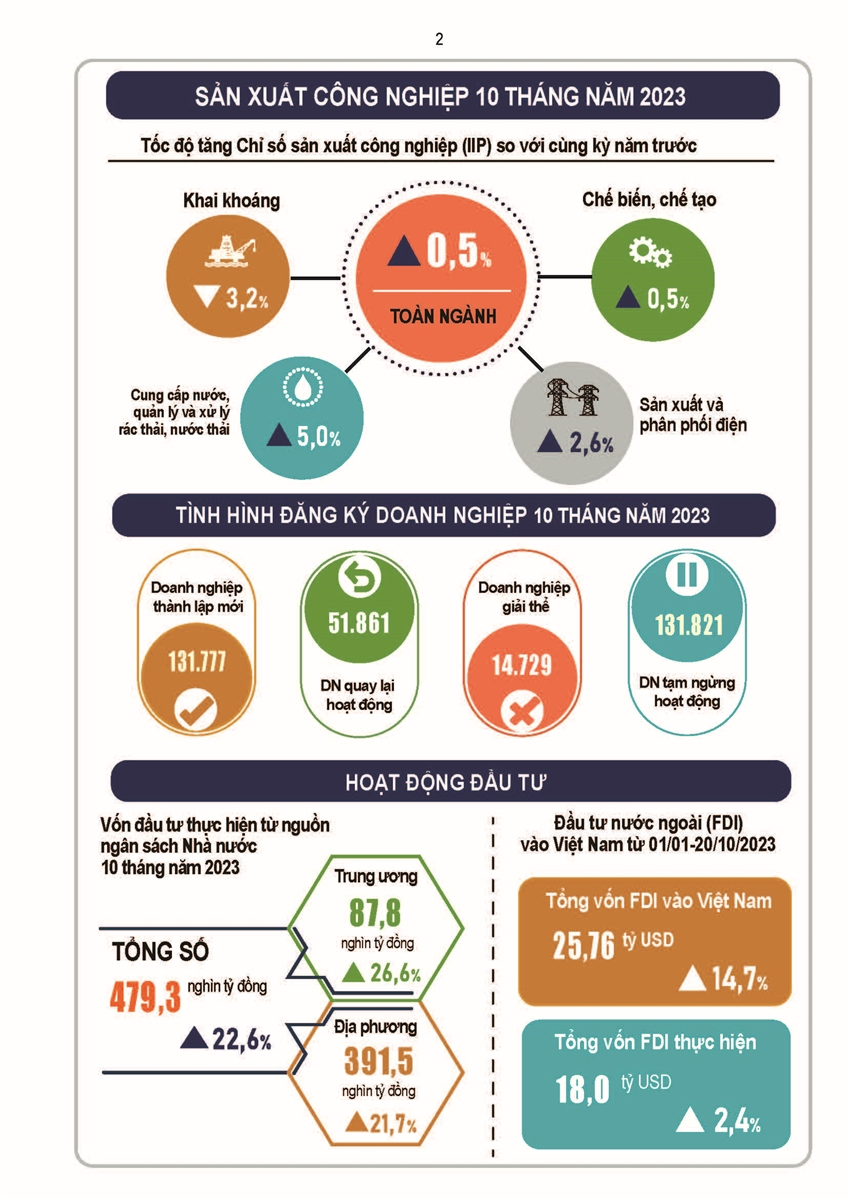 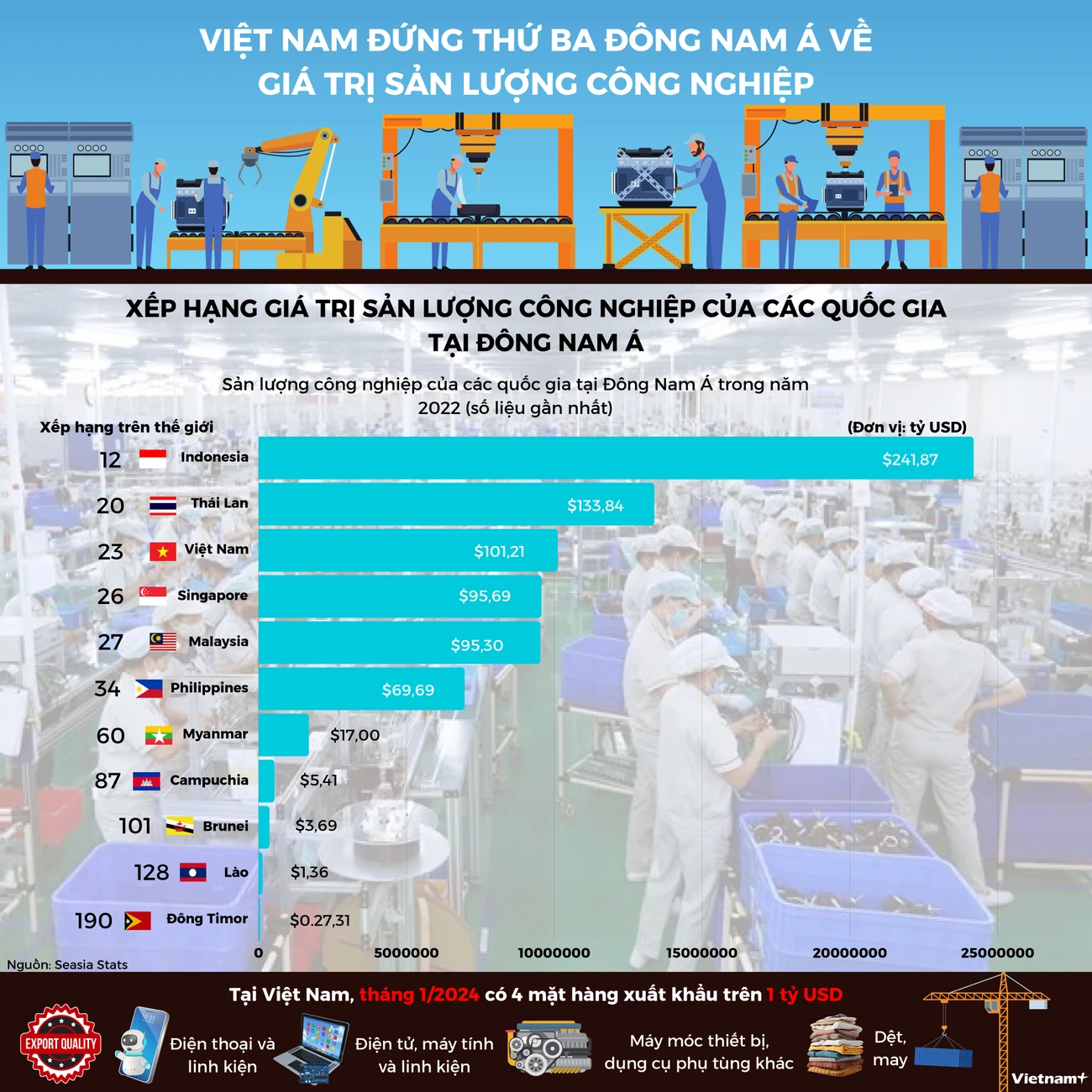 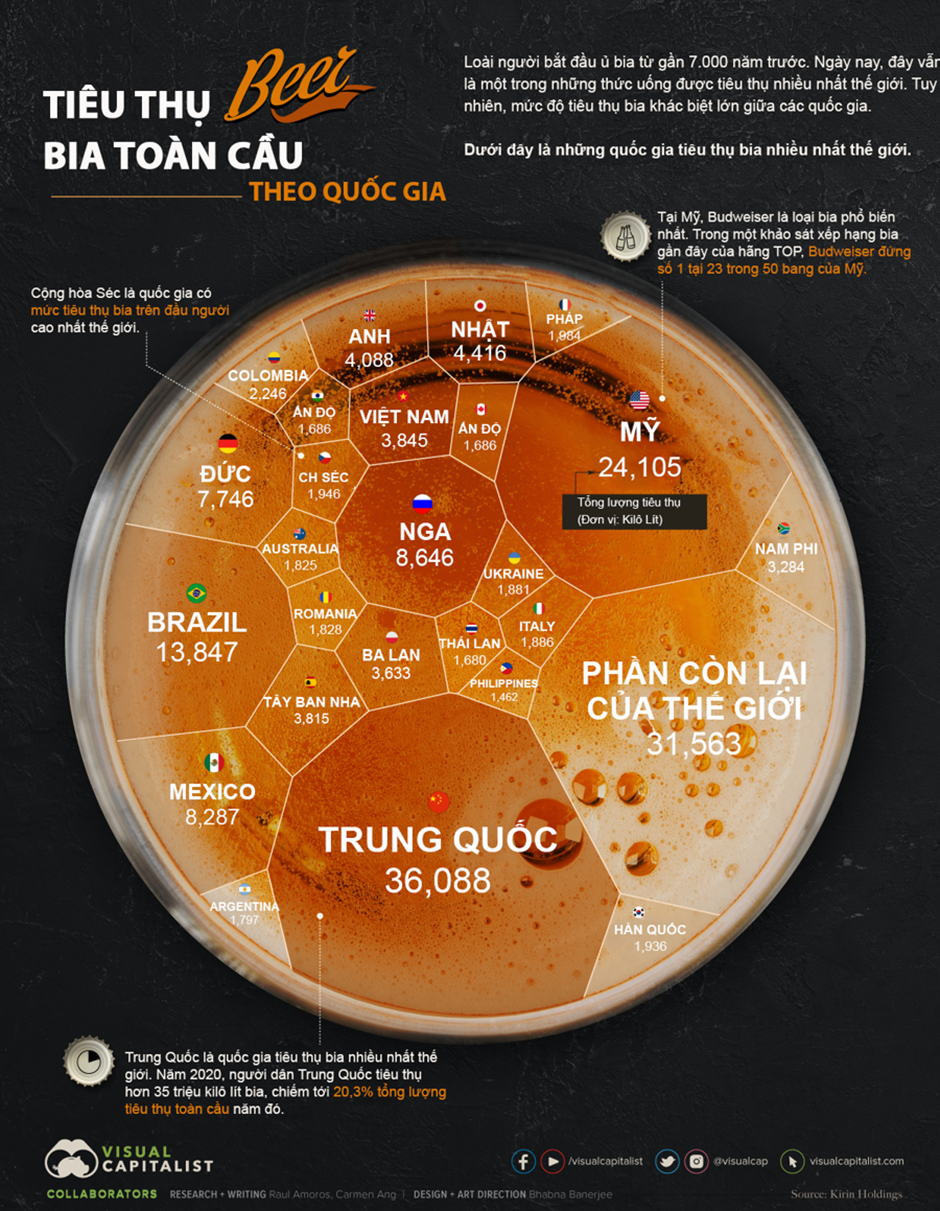 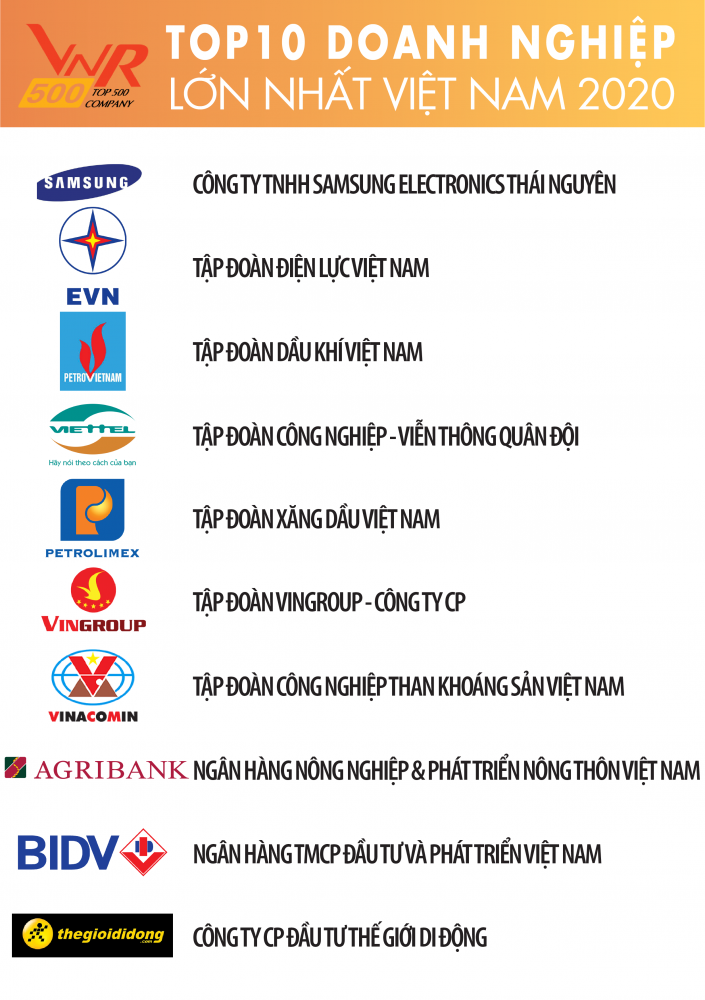 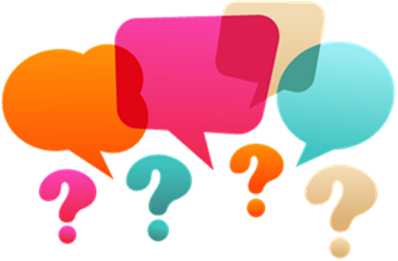 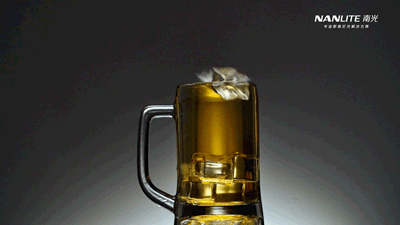 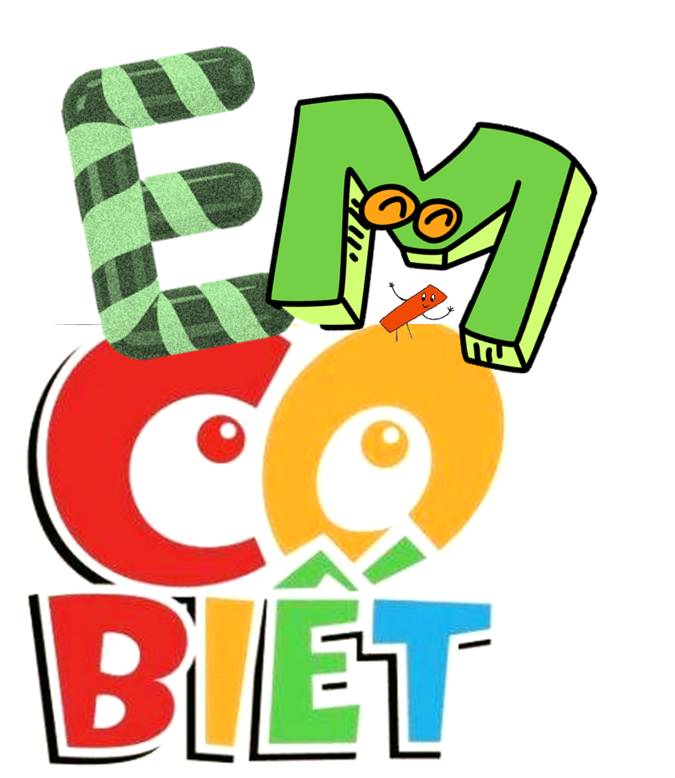 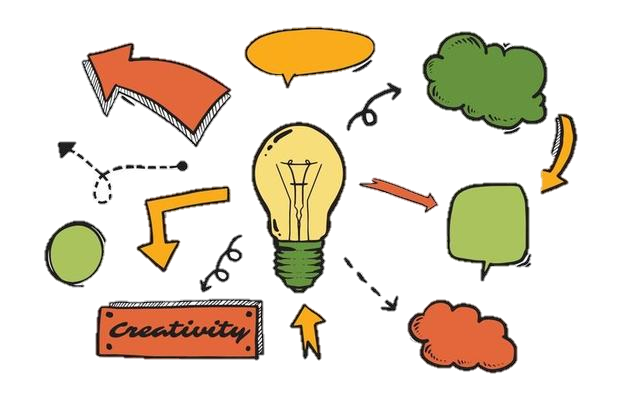 VẬN DỤNG
Vẽ sơ đồ tư duy về tình hình phát triển và phân bố của ngành công nghiệp khai thác than và công nghiệp khai thác dầu khí
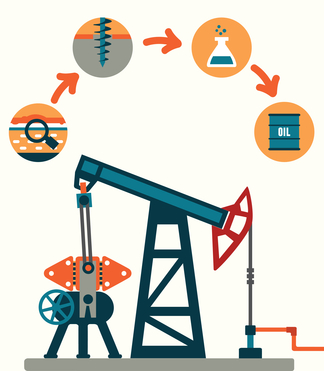 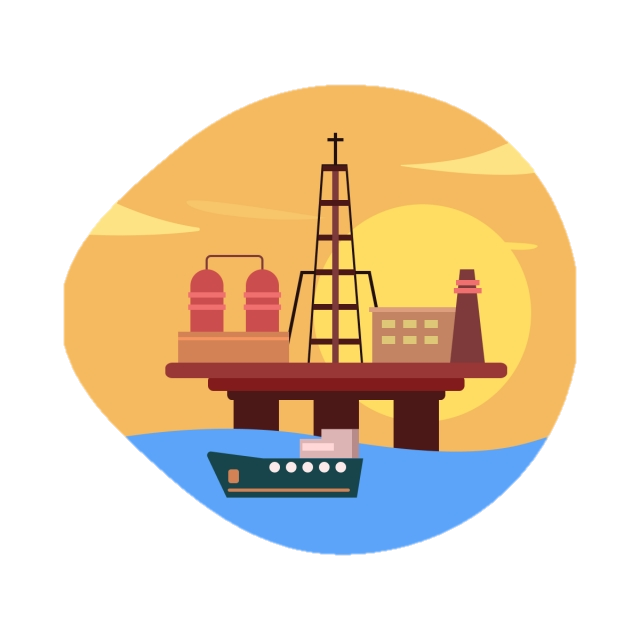 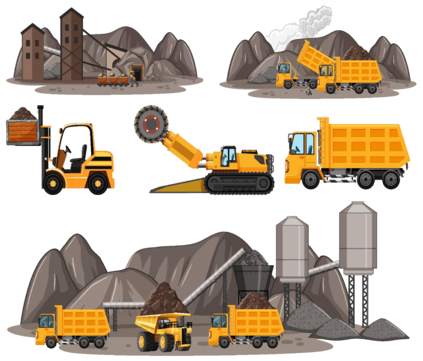 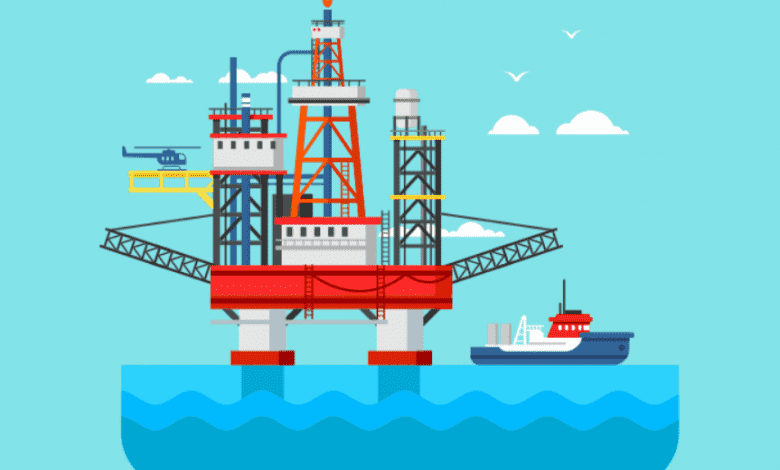 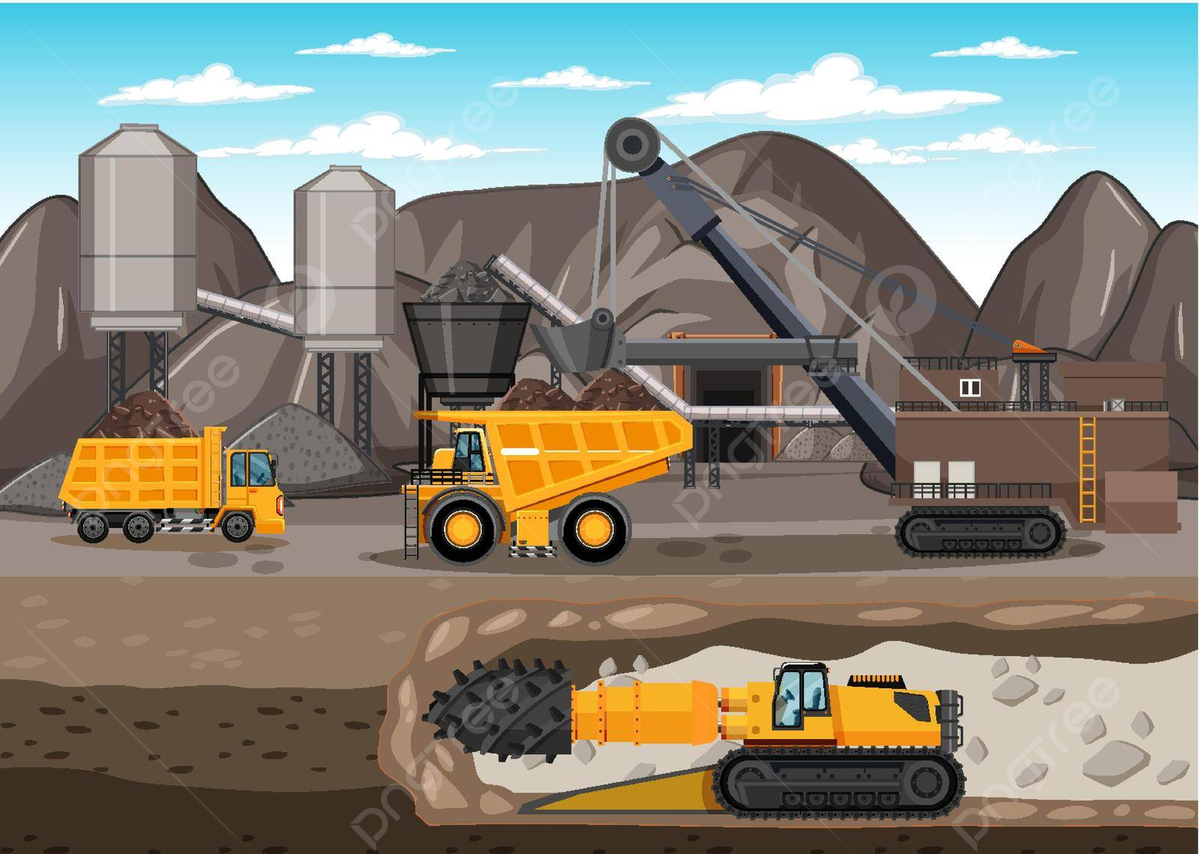